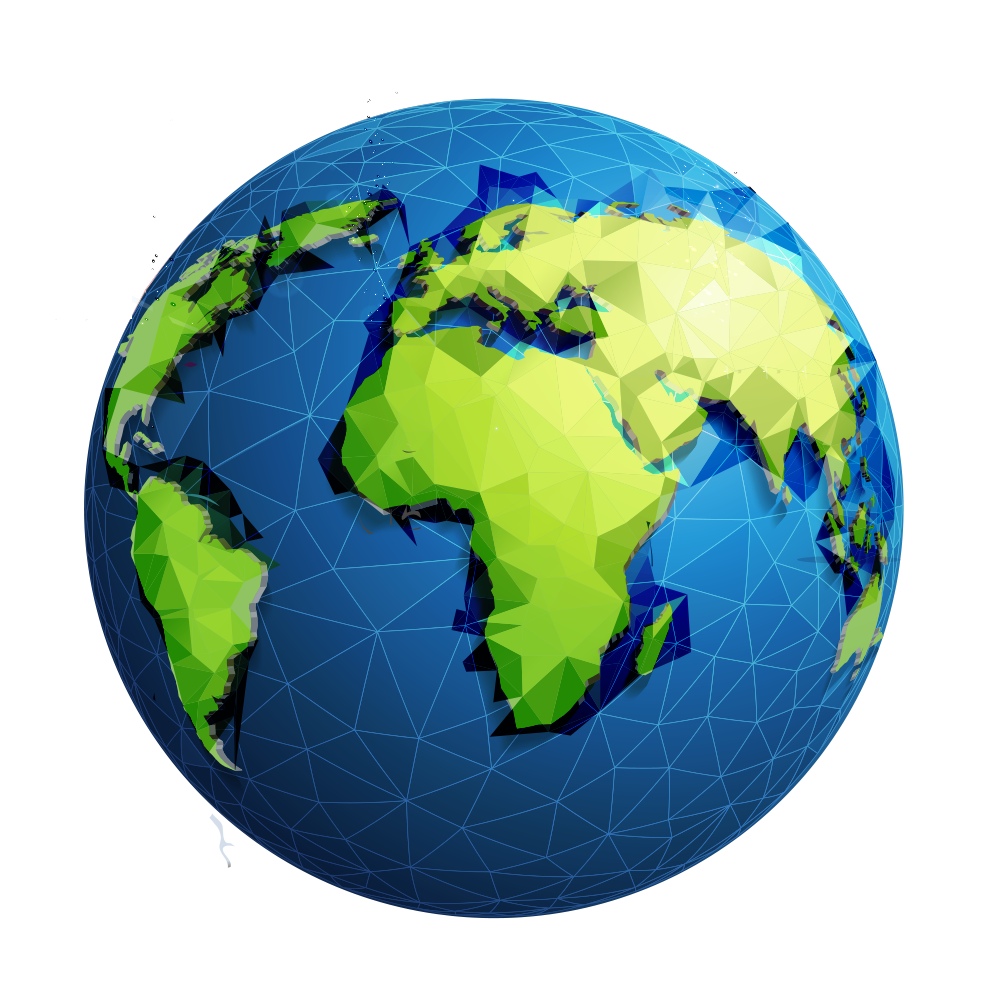 Wenn die Welt…
… ein Apfel wäre
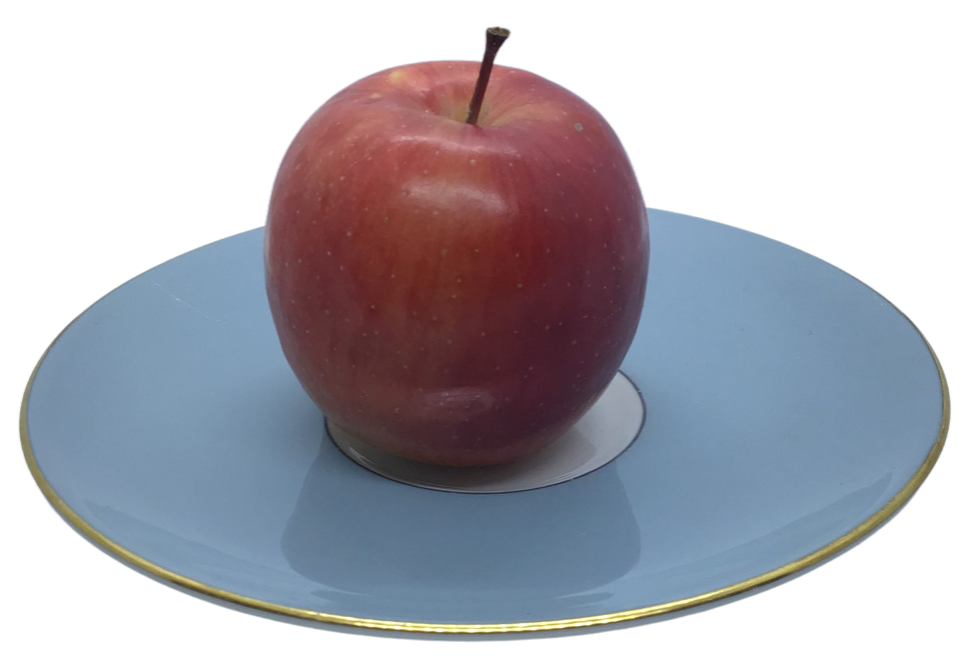 Wie viel, glaubt ihr, ist Land?Wie viel ist Wasser?
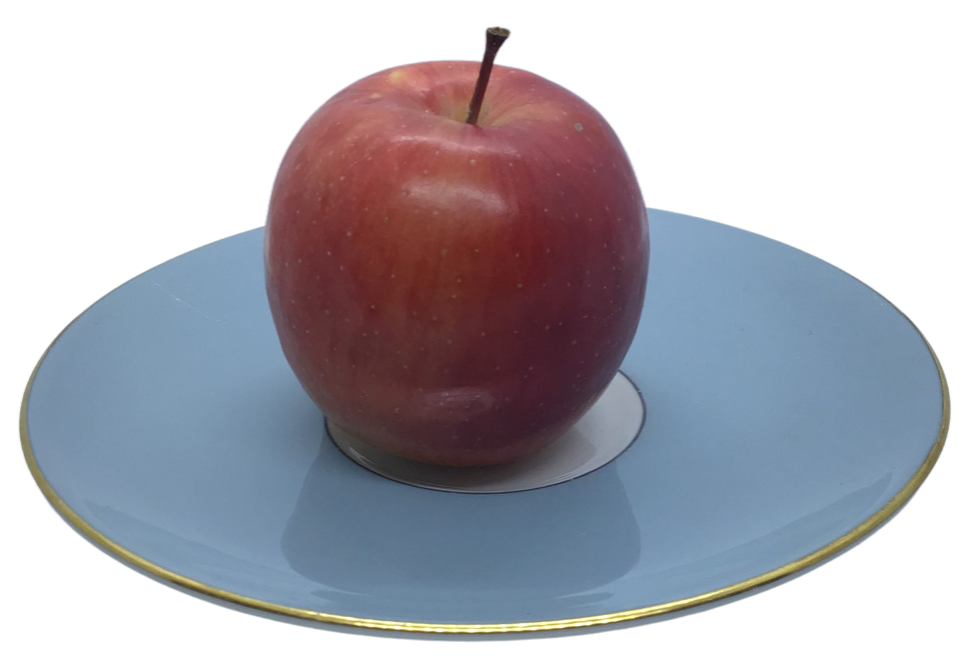 Schneide den Apfel in 4 gleich große Viertel.
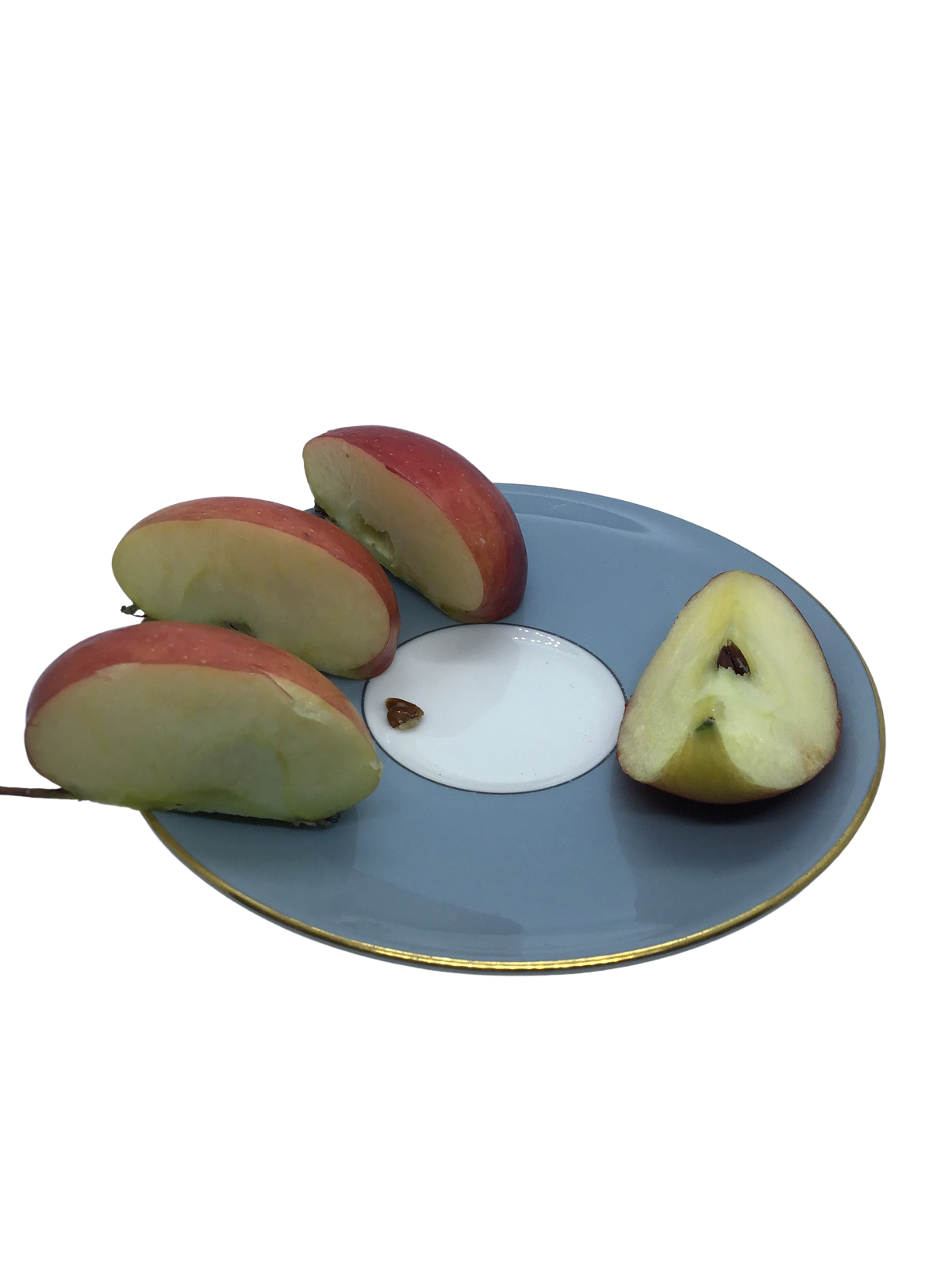 ¾ steht für alle Ozeane, Seen, Flüsse und das Wasser auf der Erde.
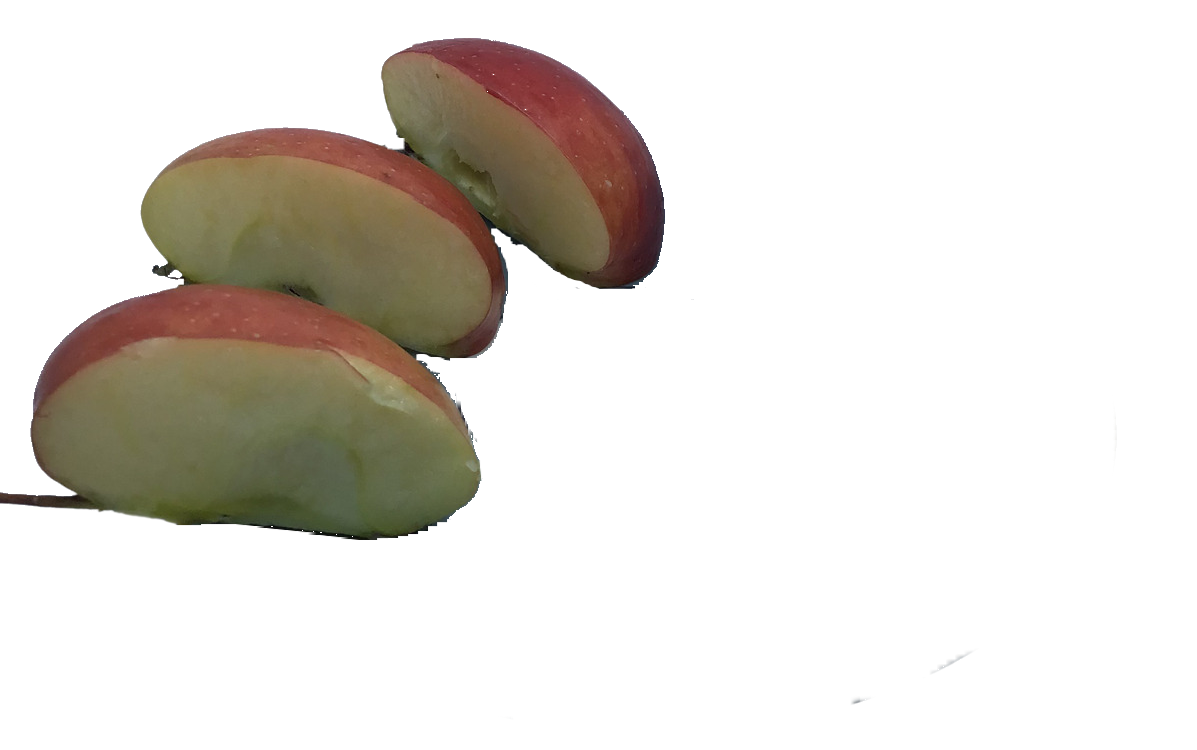 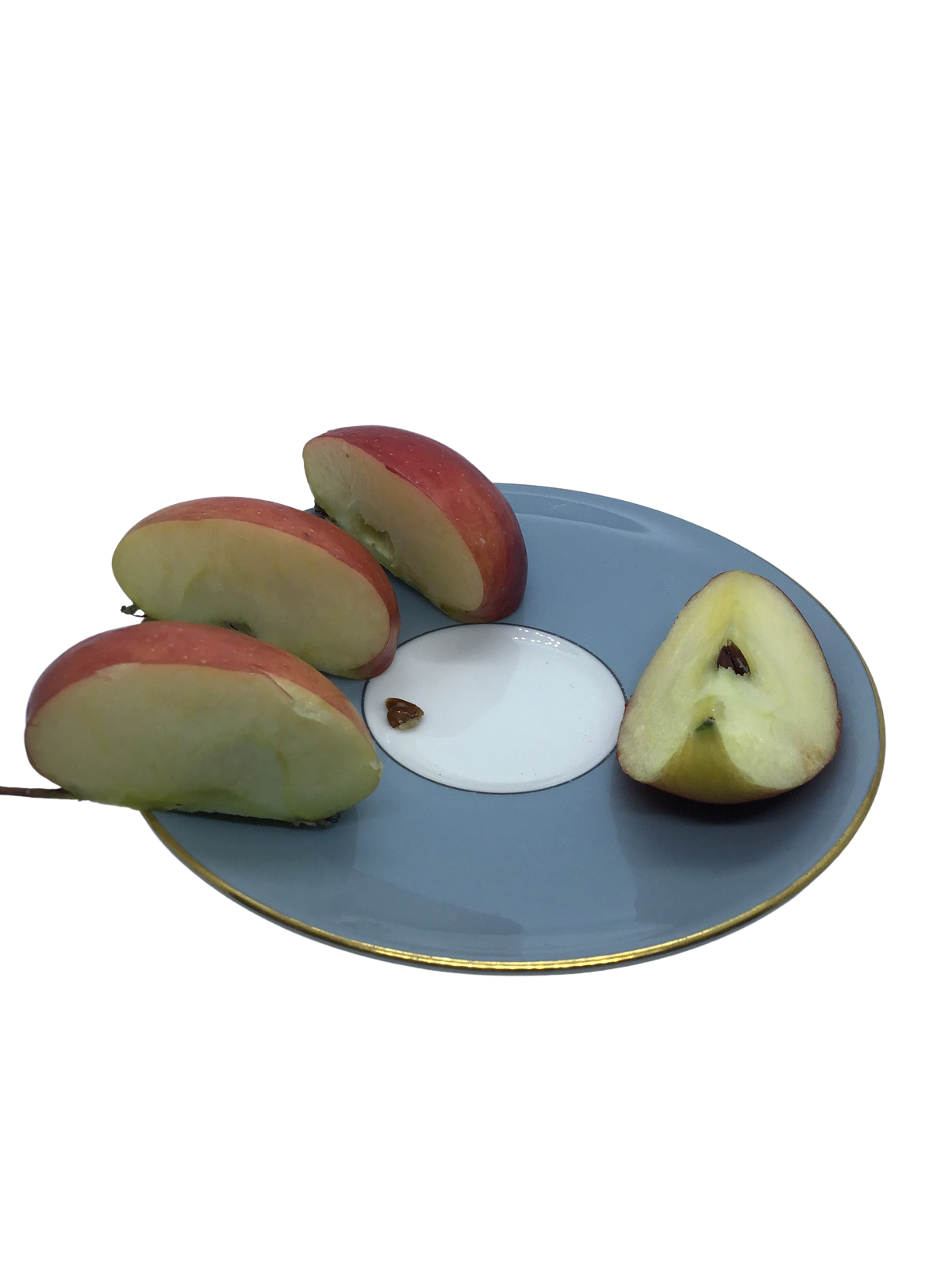 ¼ steht grob für das gesamte Land der Erde.
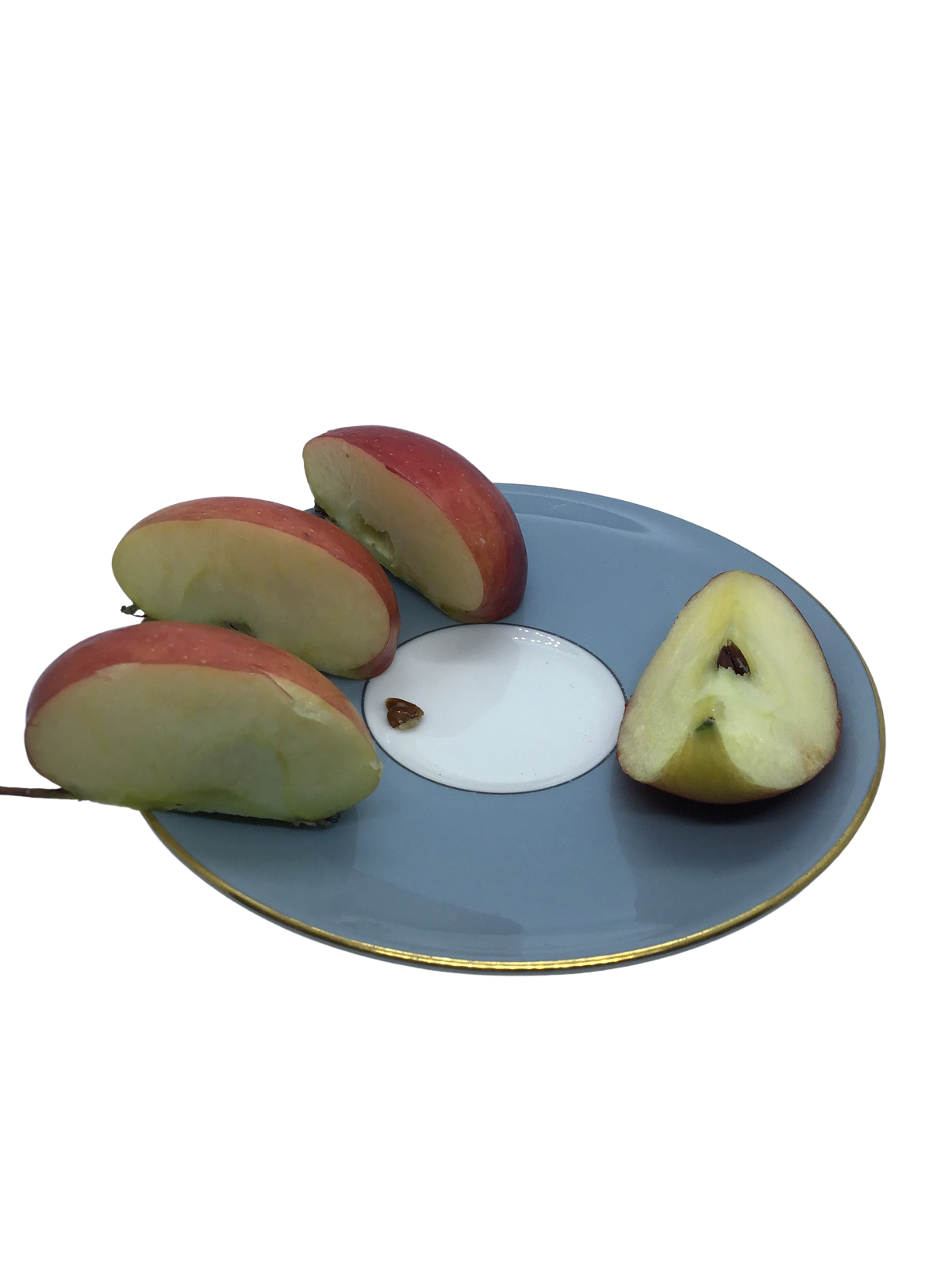 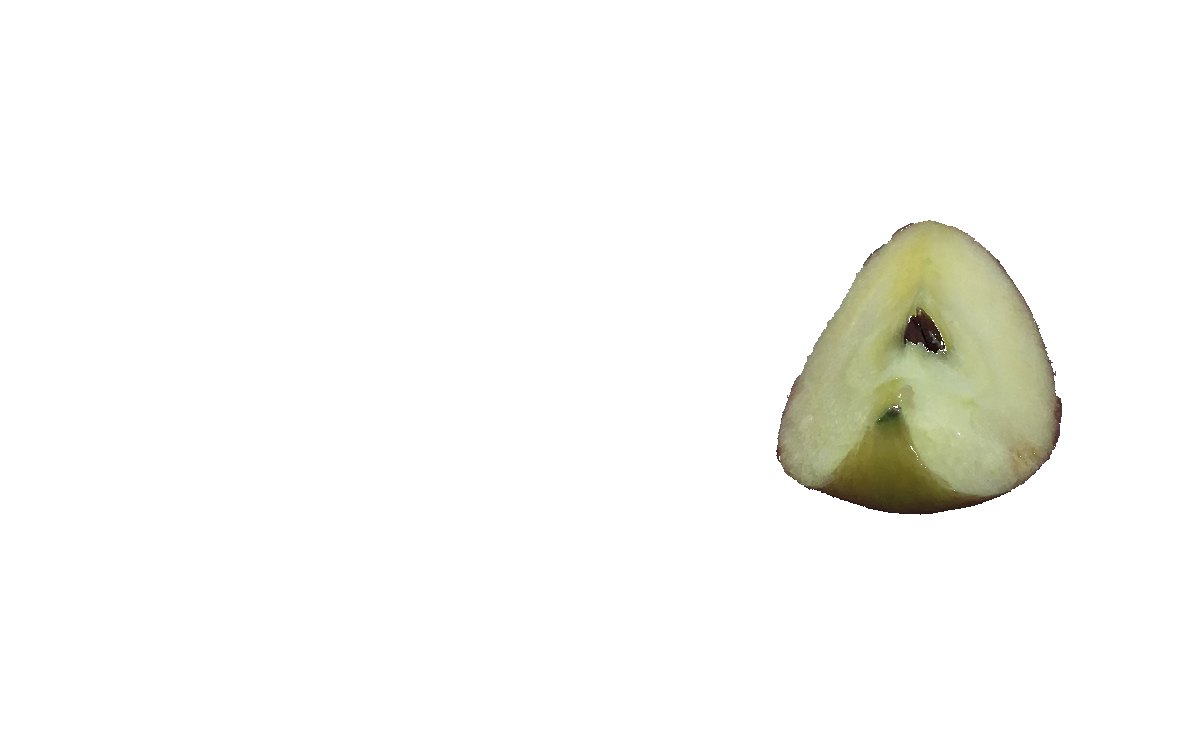 Wähle ein ¼ Stück als den „Landanteil“ aus.
Schneide diesen vorsichtig in zwei Teile, so dass du 2 x ⅛ hast.
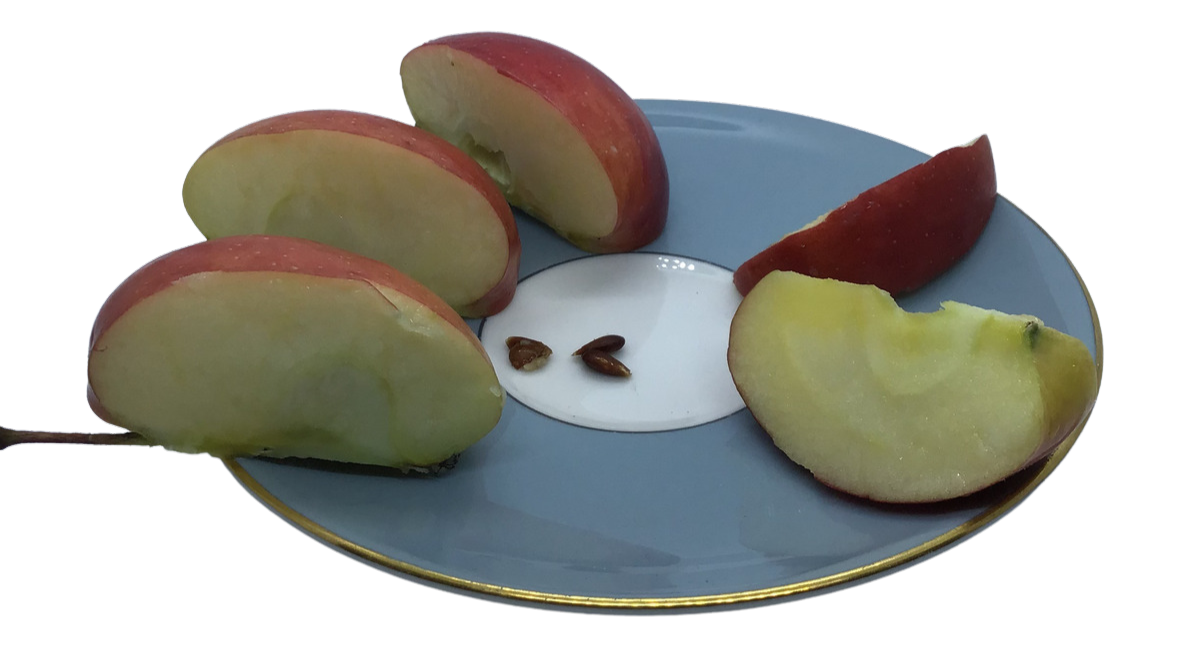 ⅛ steht für das Eis, die Wüsten und die Berge der Erde.
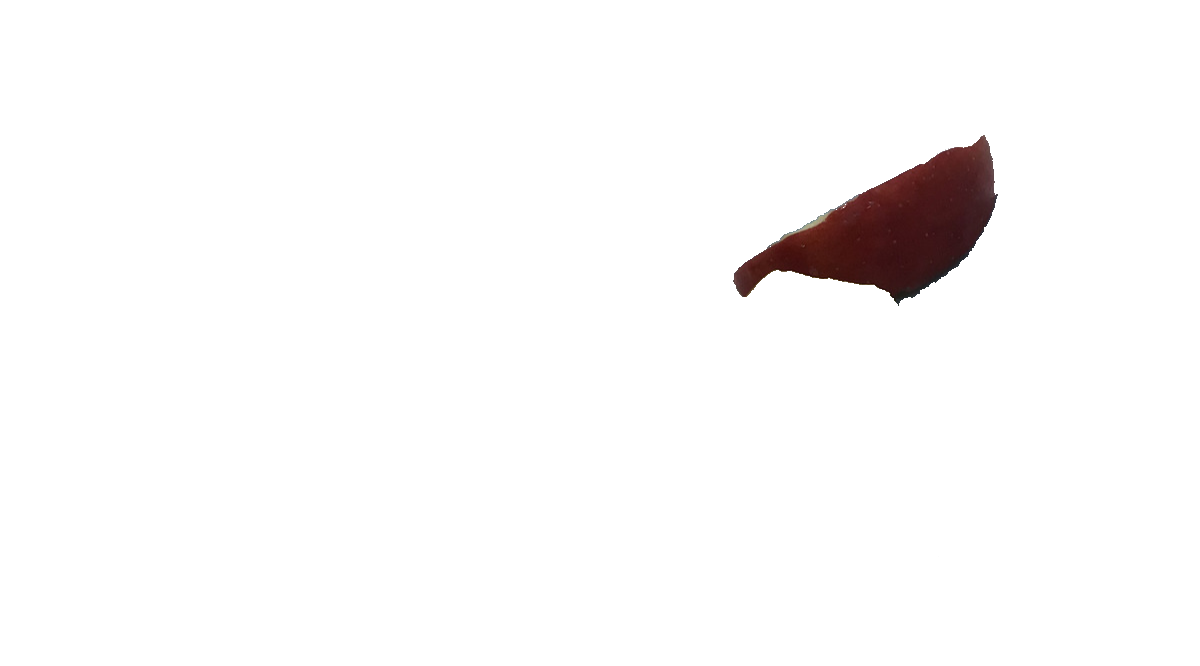 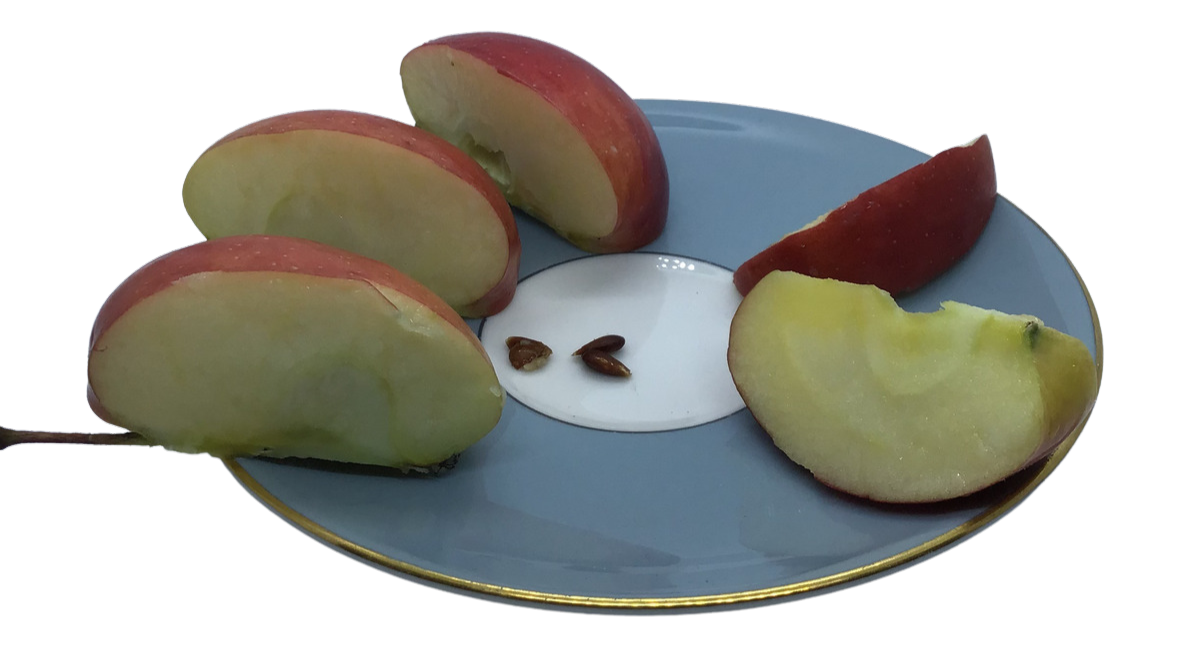 Das andere ⅛ ist das verbleibende Land.
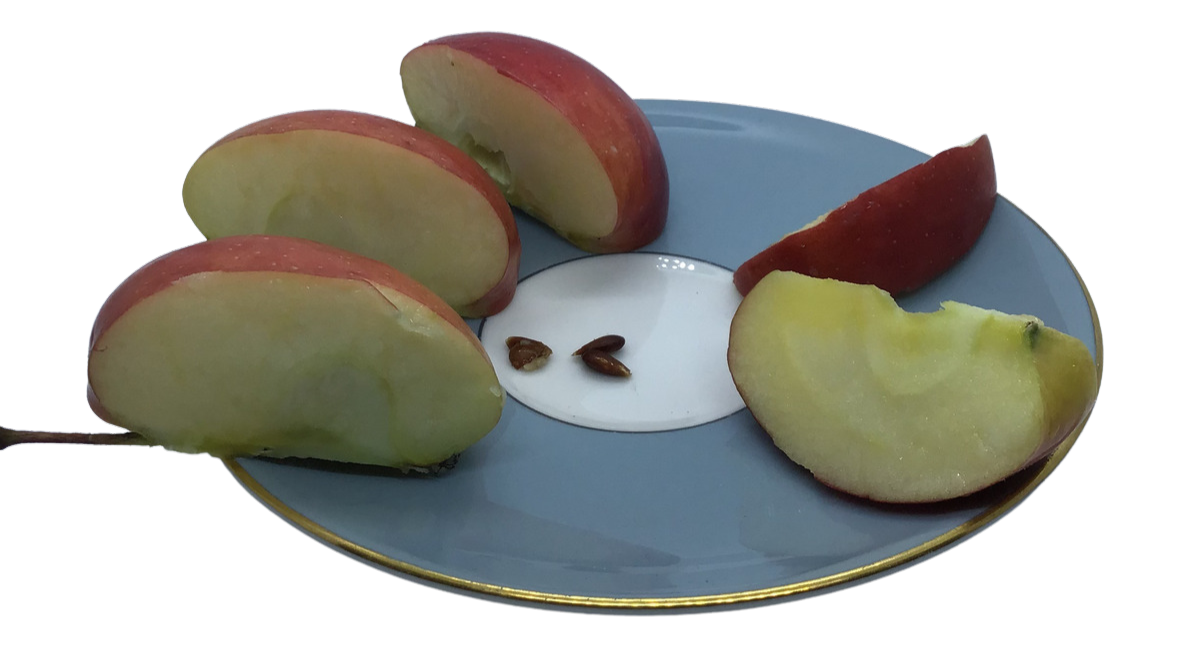 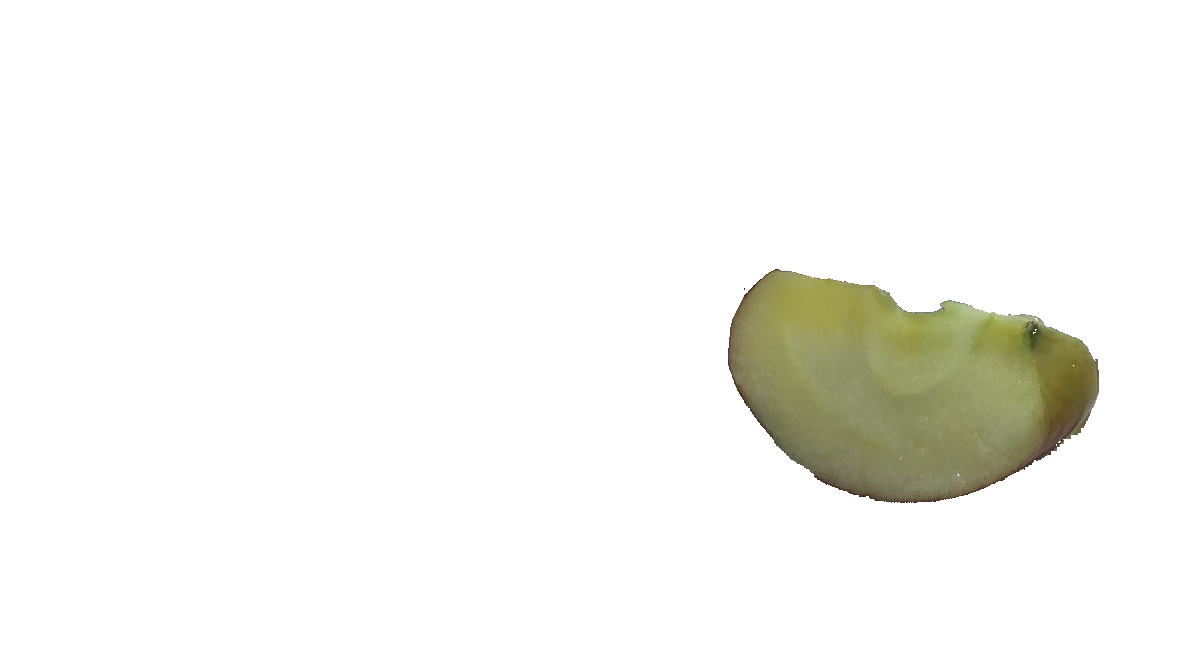 Schneide nun das ⅛ verbleibende Land sehr vorsichtig in vier Stücke - jedes Stück ist nun ¹⁄₃₂ der Erde.
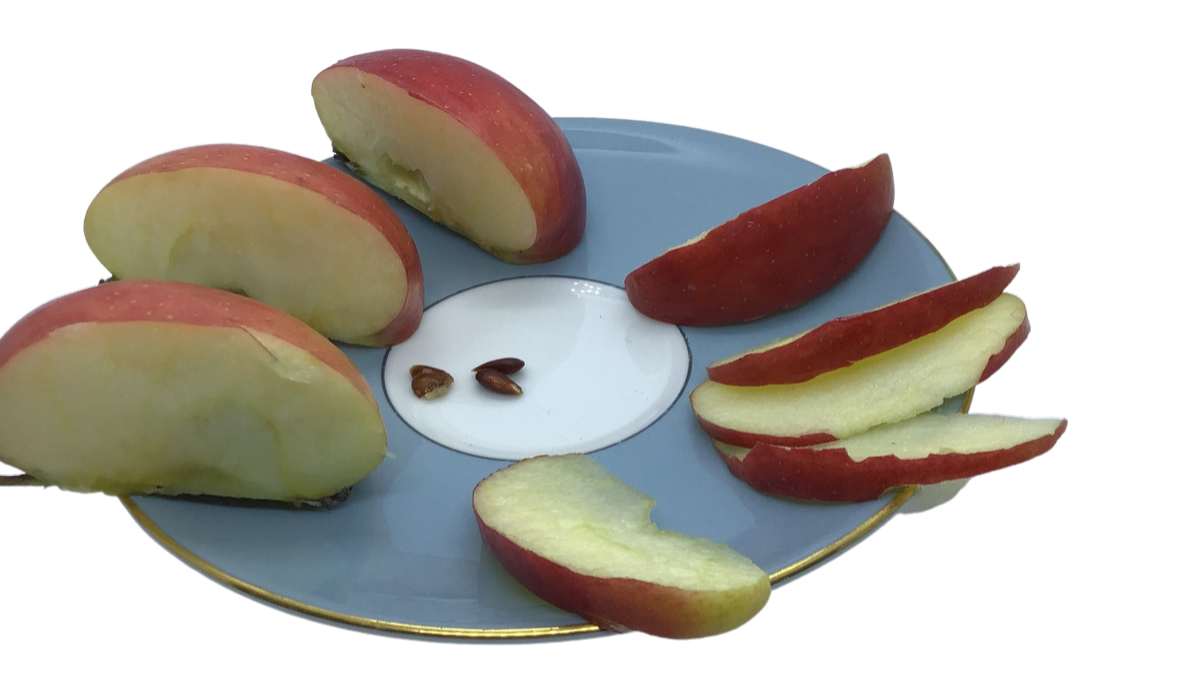 3 x ¹⁄₃₂ sind zu nass, kalt, felsig, steil, haben schlechten Boden, liegen unter Häusern und Städten, sodass man keine
Nahrungsmittel
anbauen kann.
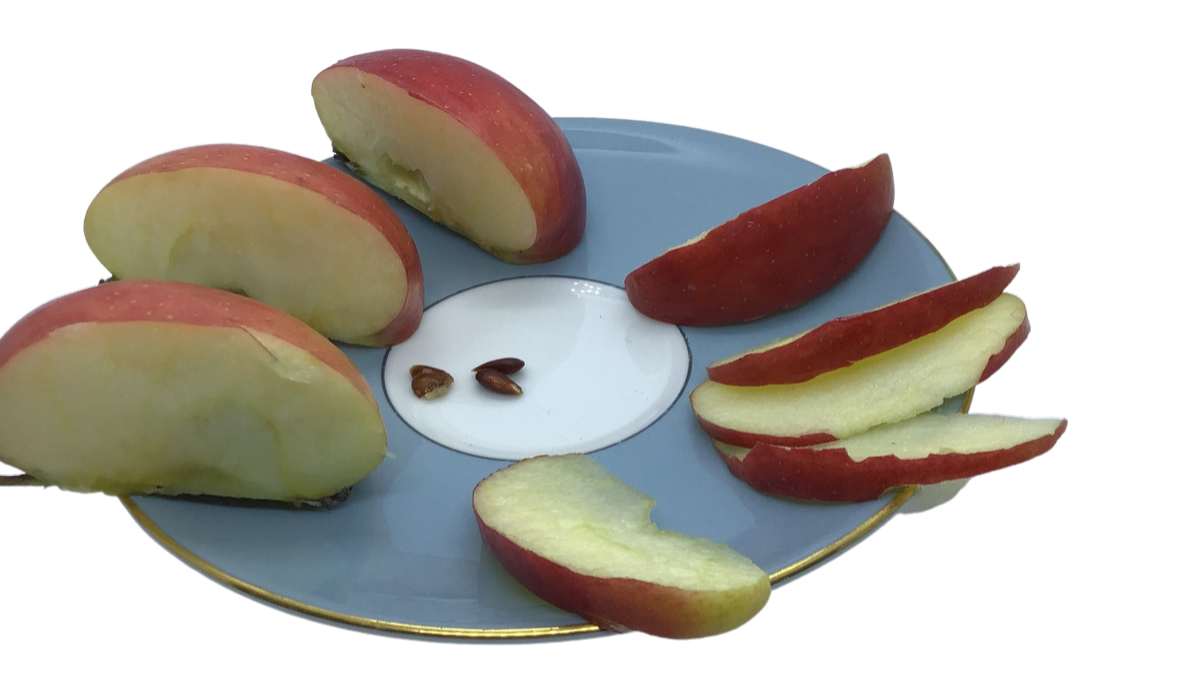 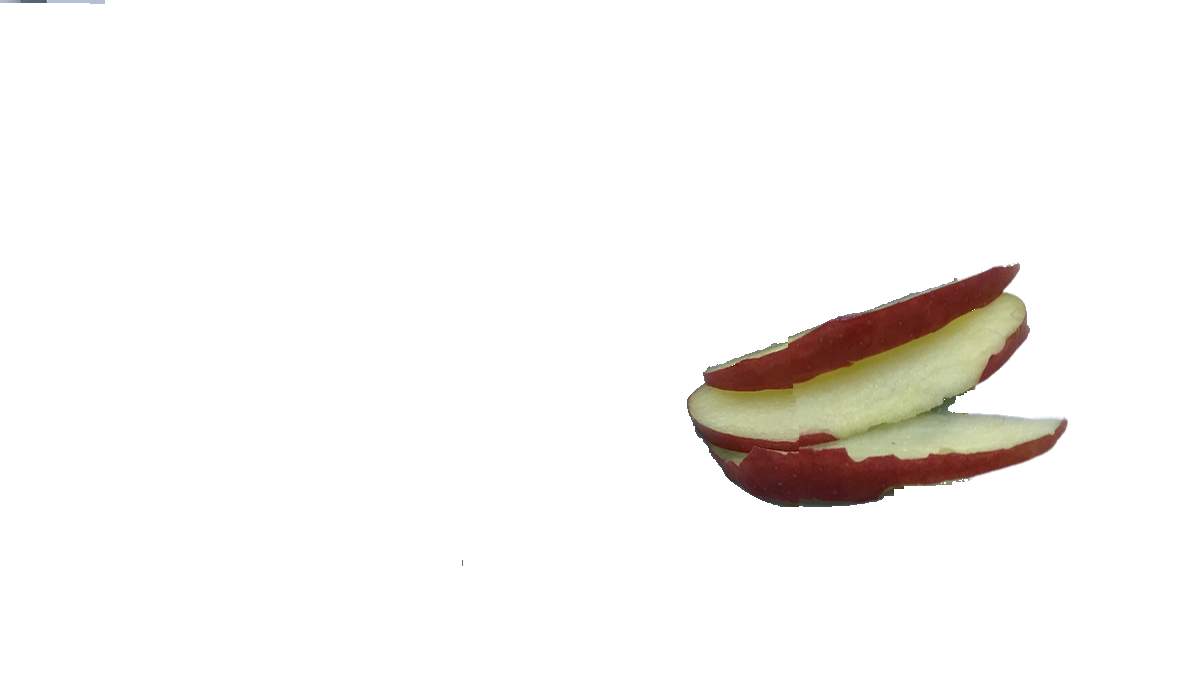 ¹⁄₃₂ ist das einzige Land, auf dem Lebensmittel angebaut werden können.
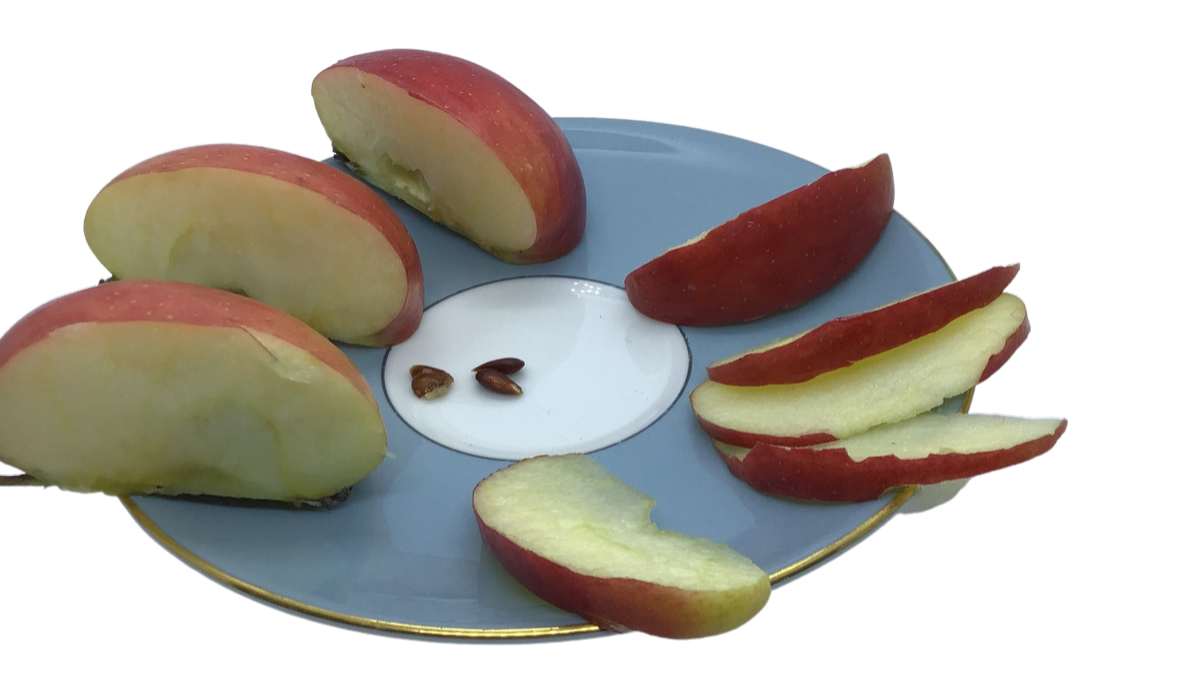 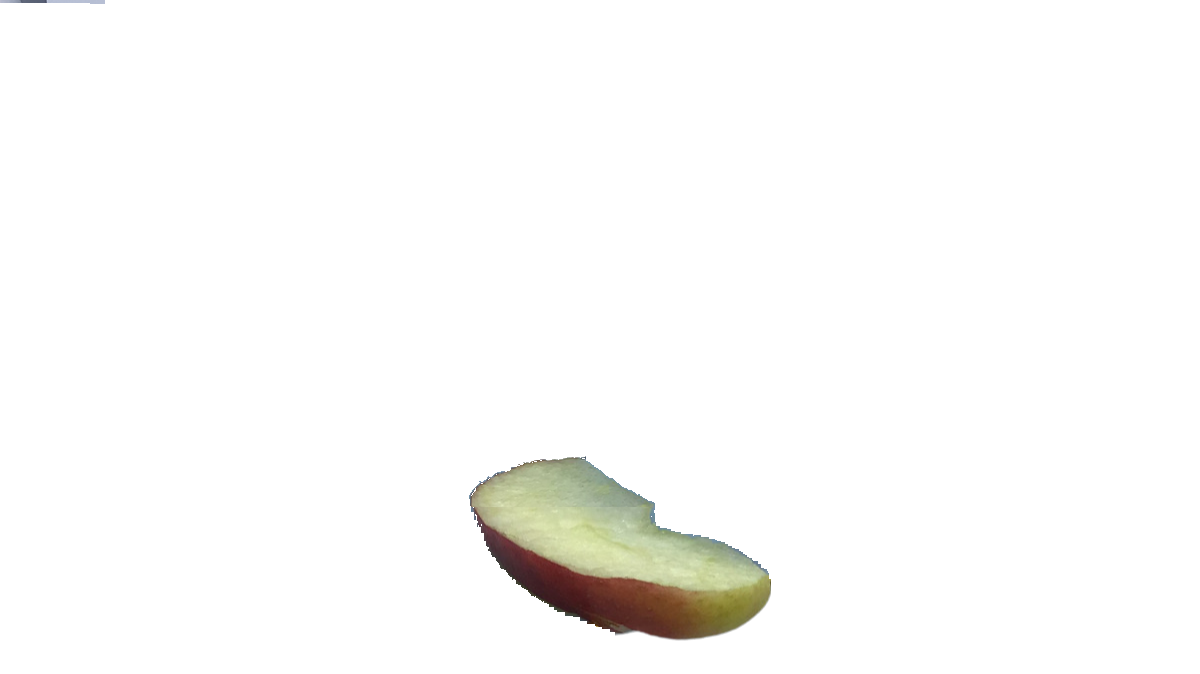 Schäle nun die Schale des Apfels ab. Die Schale stellt die Oberflächenverfügbarkeit der Erde dar, auf der Nahrung
wachsen kann.
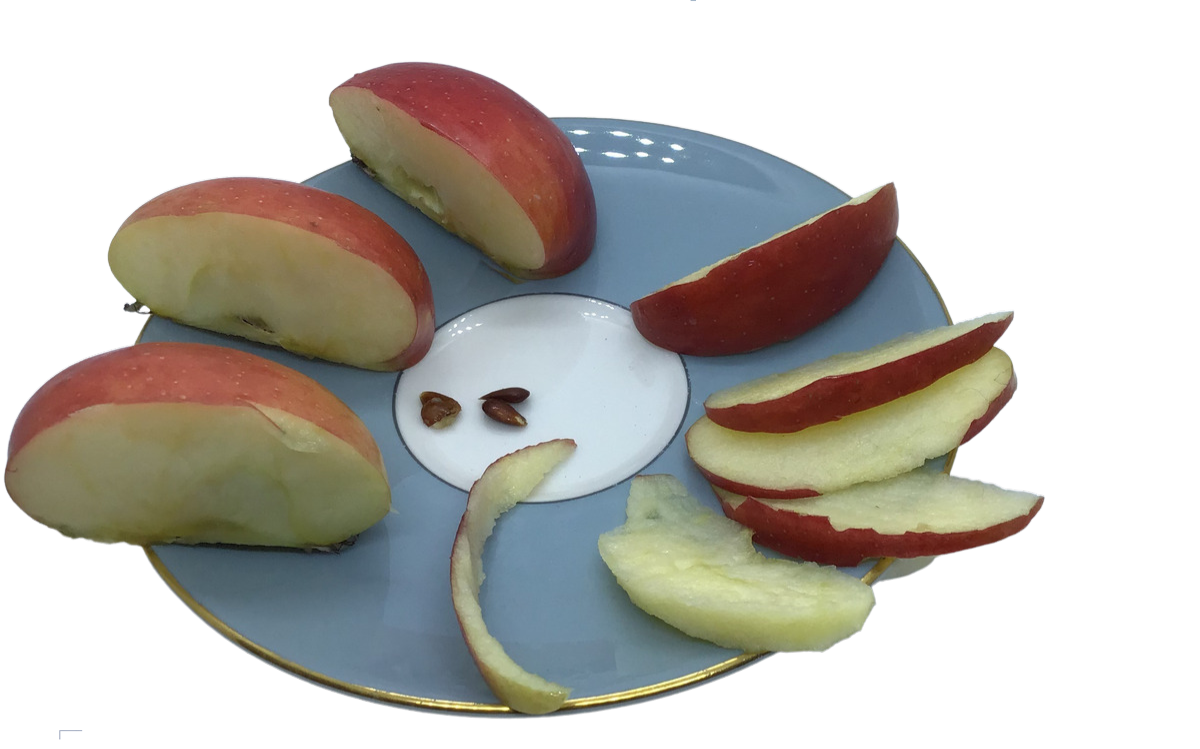 Das am besten geeignete Land, auf dem Lebensmittel wachsen können, hat nur 150 cm Boden. Auf dieser Fläche kann die gesamte
Nahrung der Welt
produziert werden.
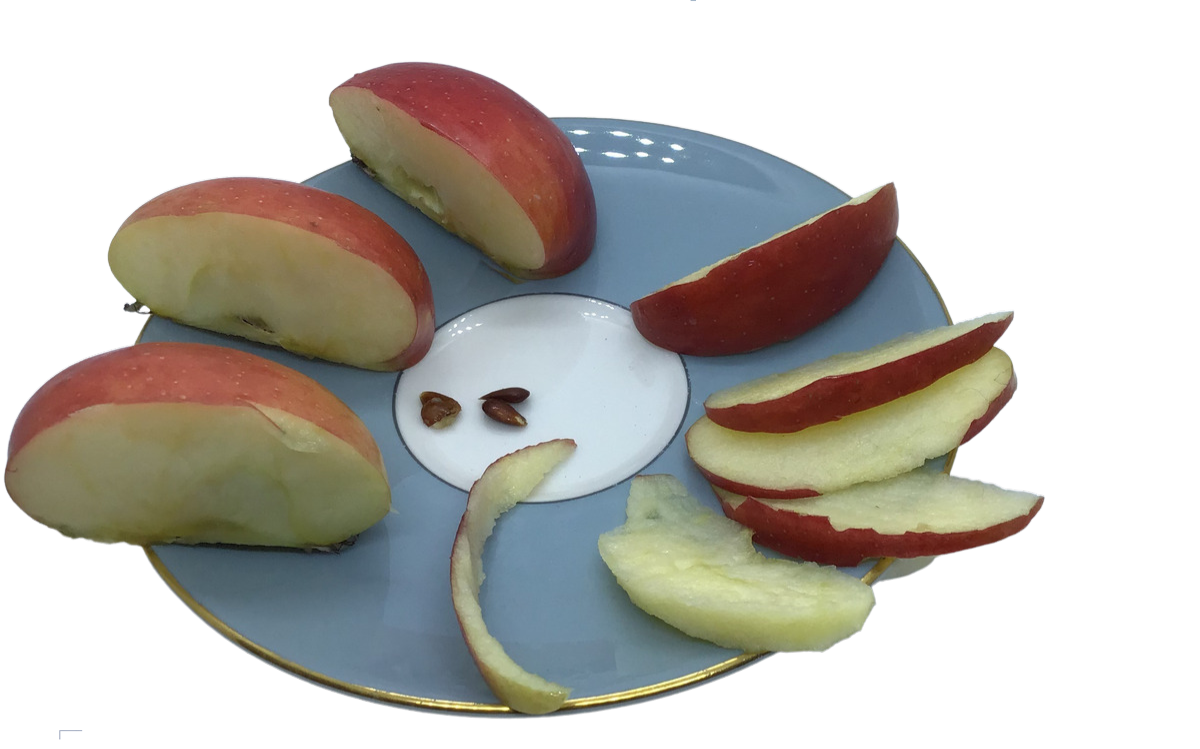 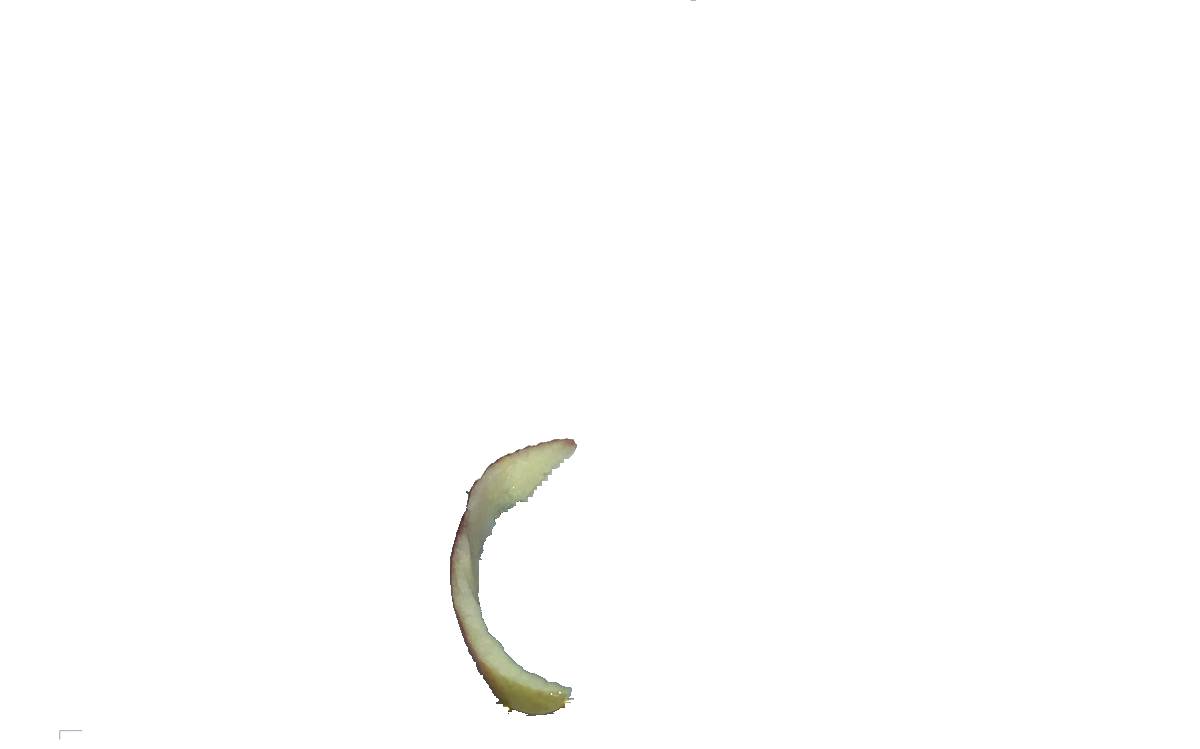 Wissenschaftler*innen arbeiten daran, dass auf diesem Land mehr Nahrung angebaut werden kann, ohne dass der Anbau
Schädliche Auswirkungen
auf die Welt hat.
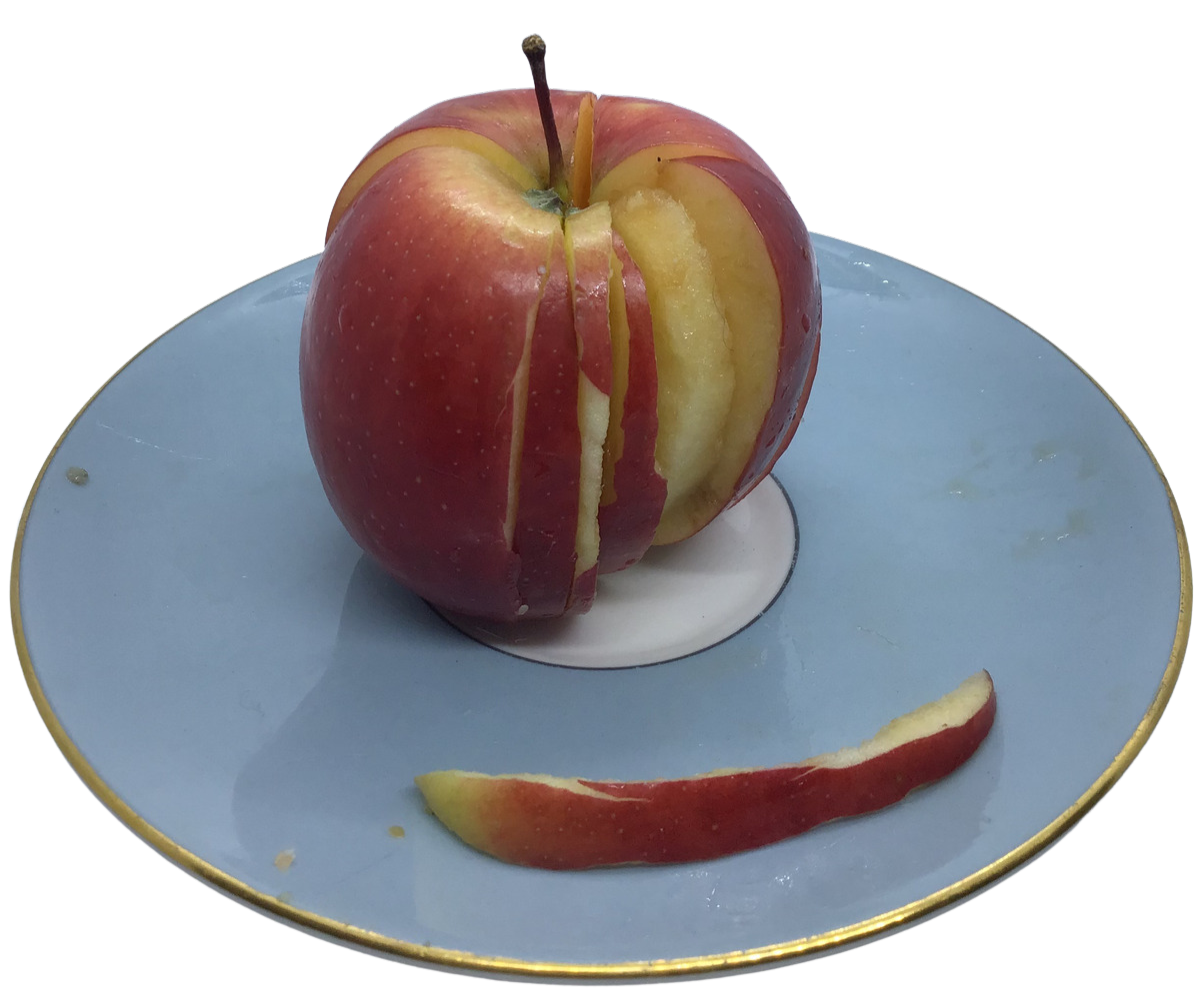 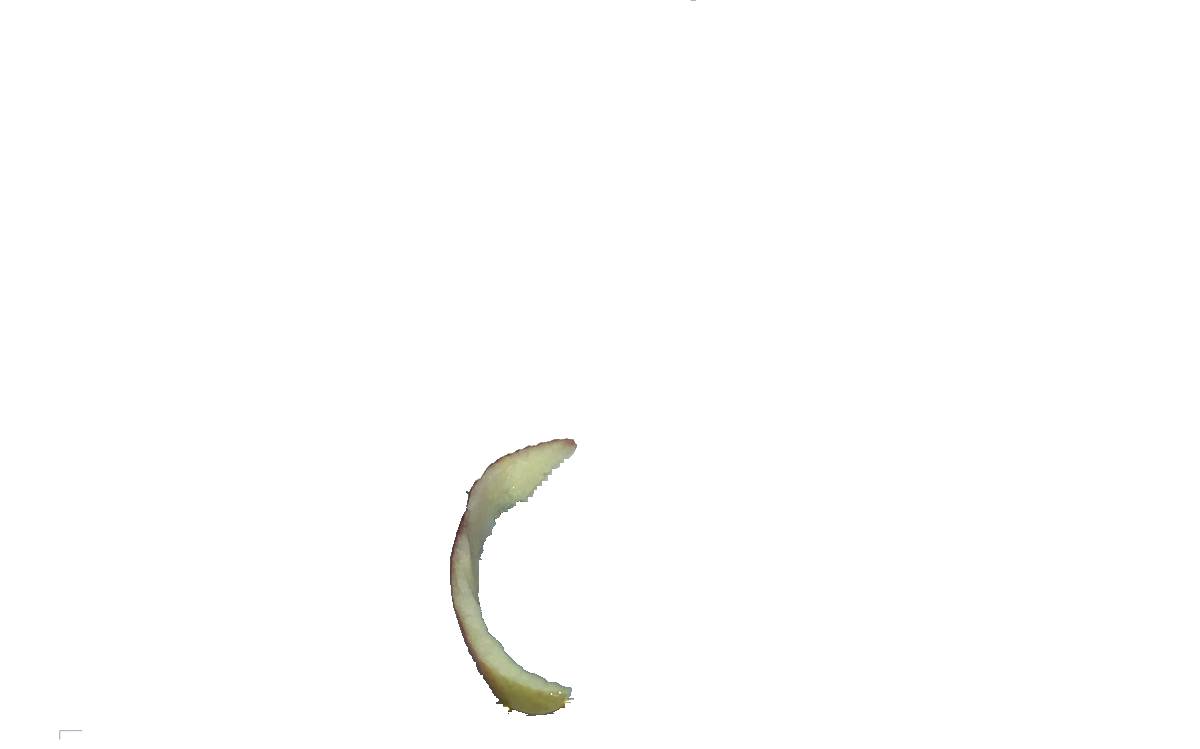 Sie versuchen, Wege zu finden, um auf derselben Fläche mehr Nahrung anzubauen, um die ständig wachsende Weltbevölkerung
zu ernähren.
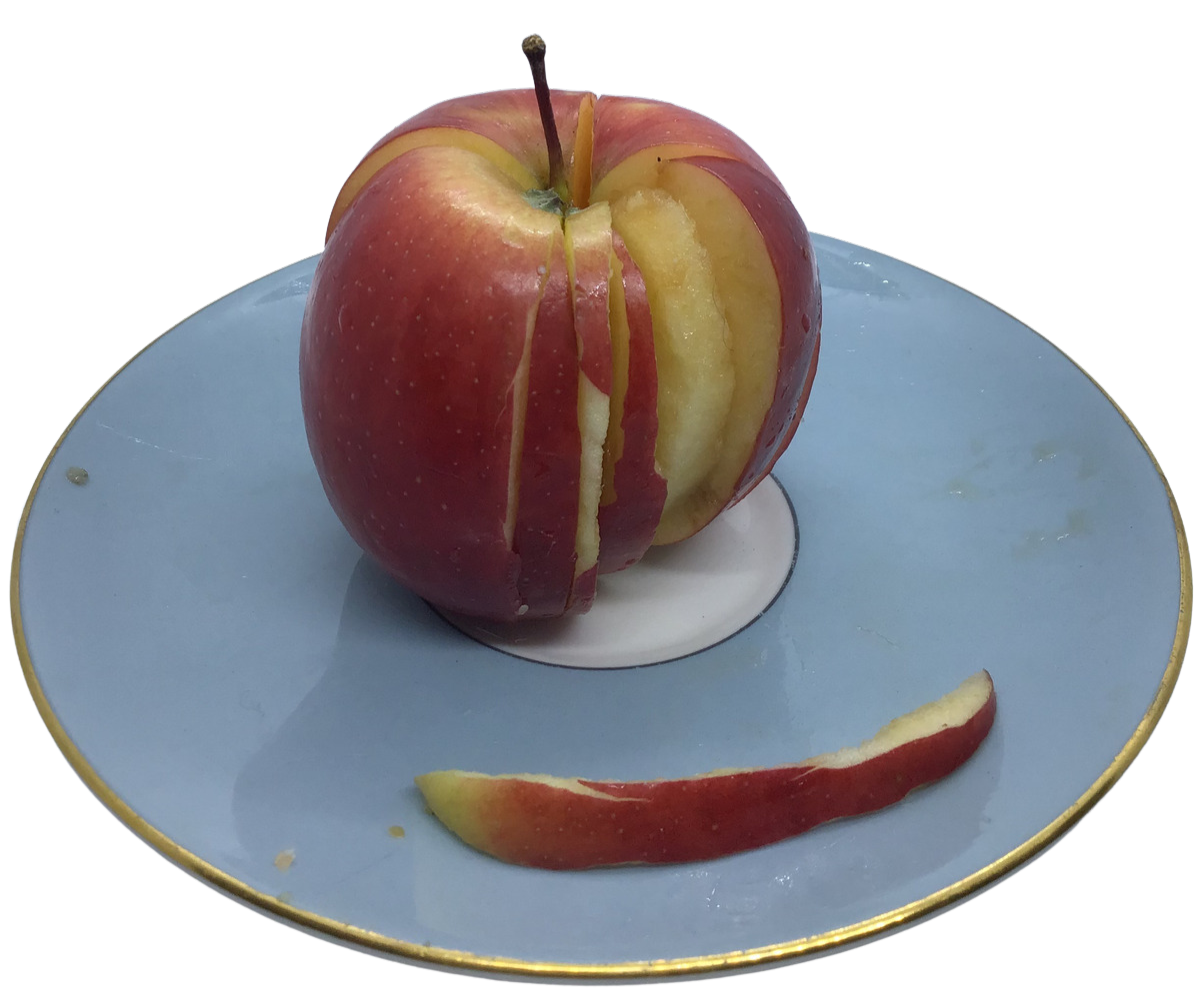 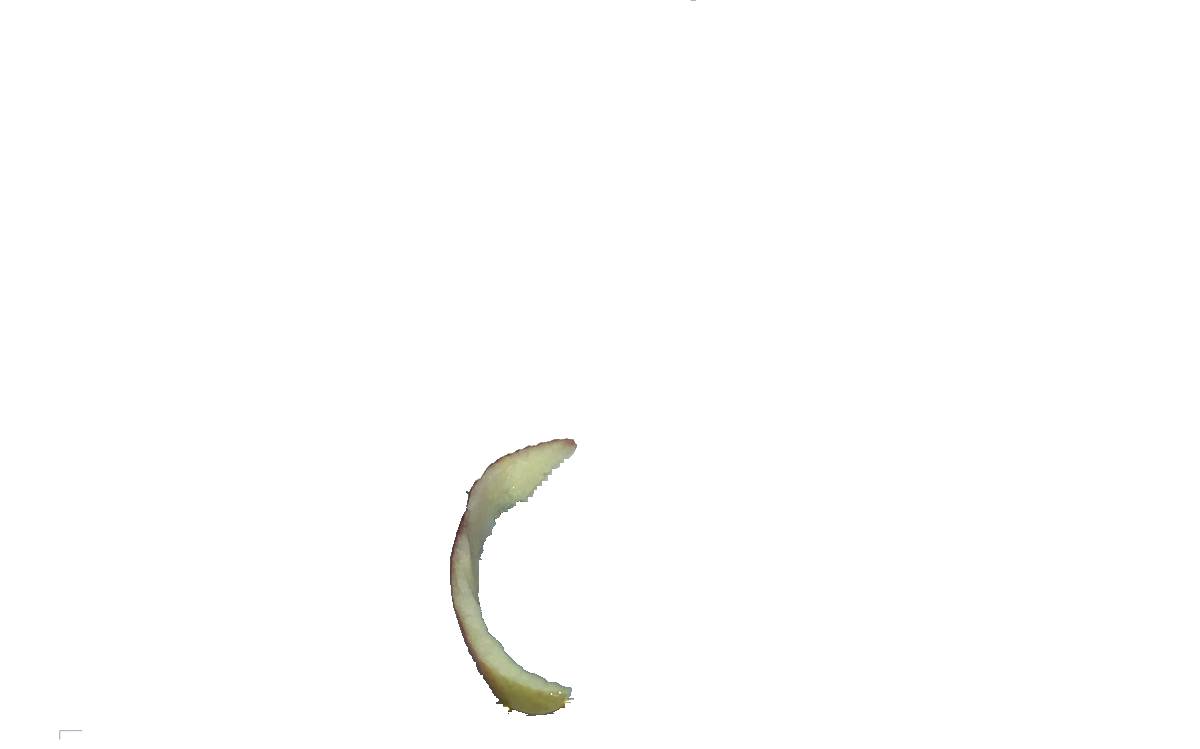